English grade 5 
Chapter 5 Magic E
Unit 3 Magic e sound u
What can you use?

Student’s book page  111
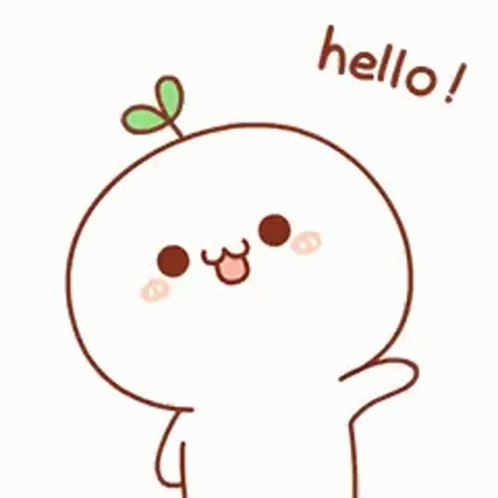 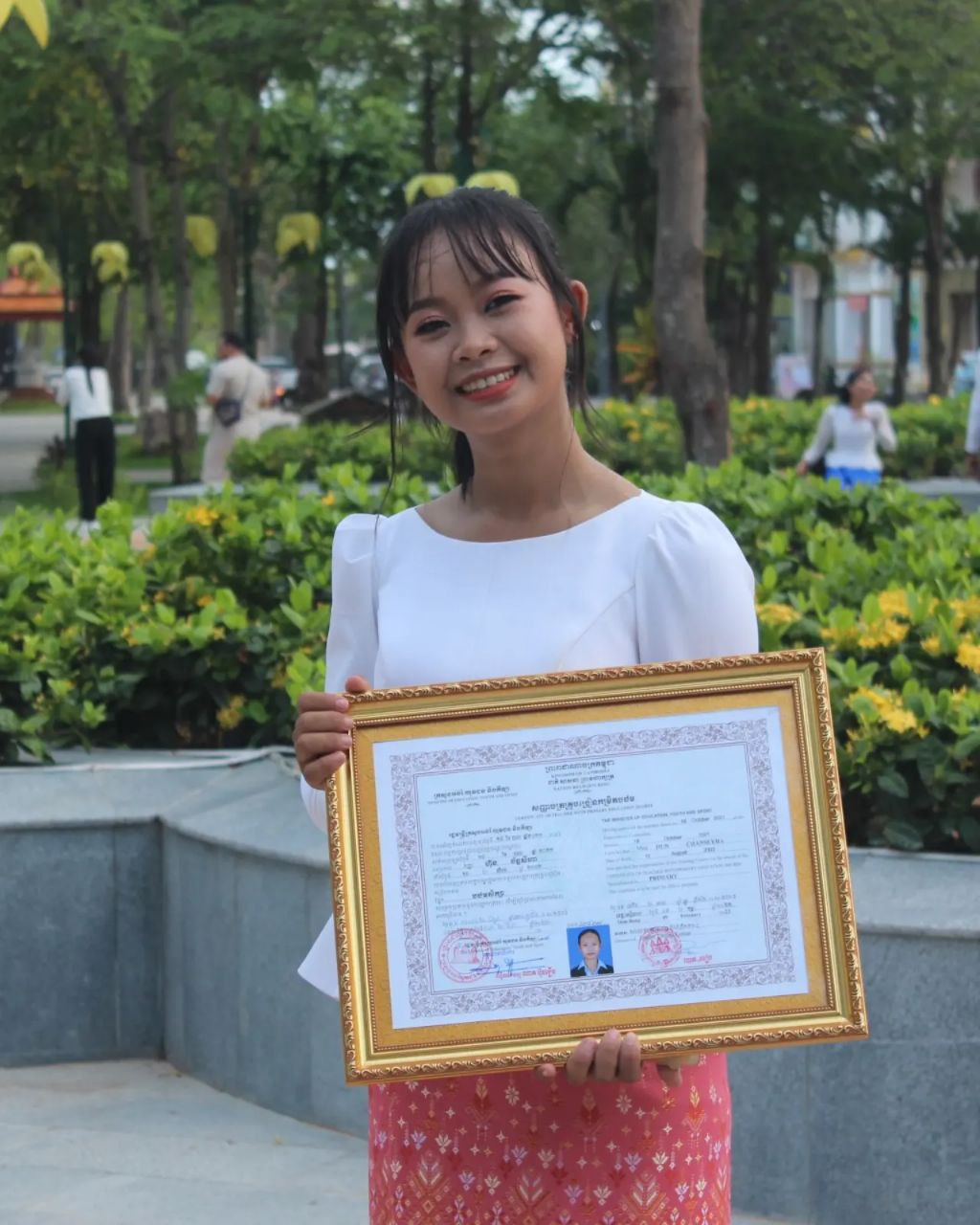 Can
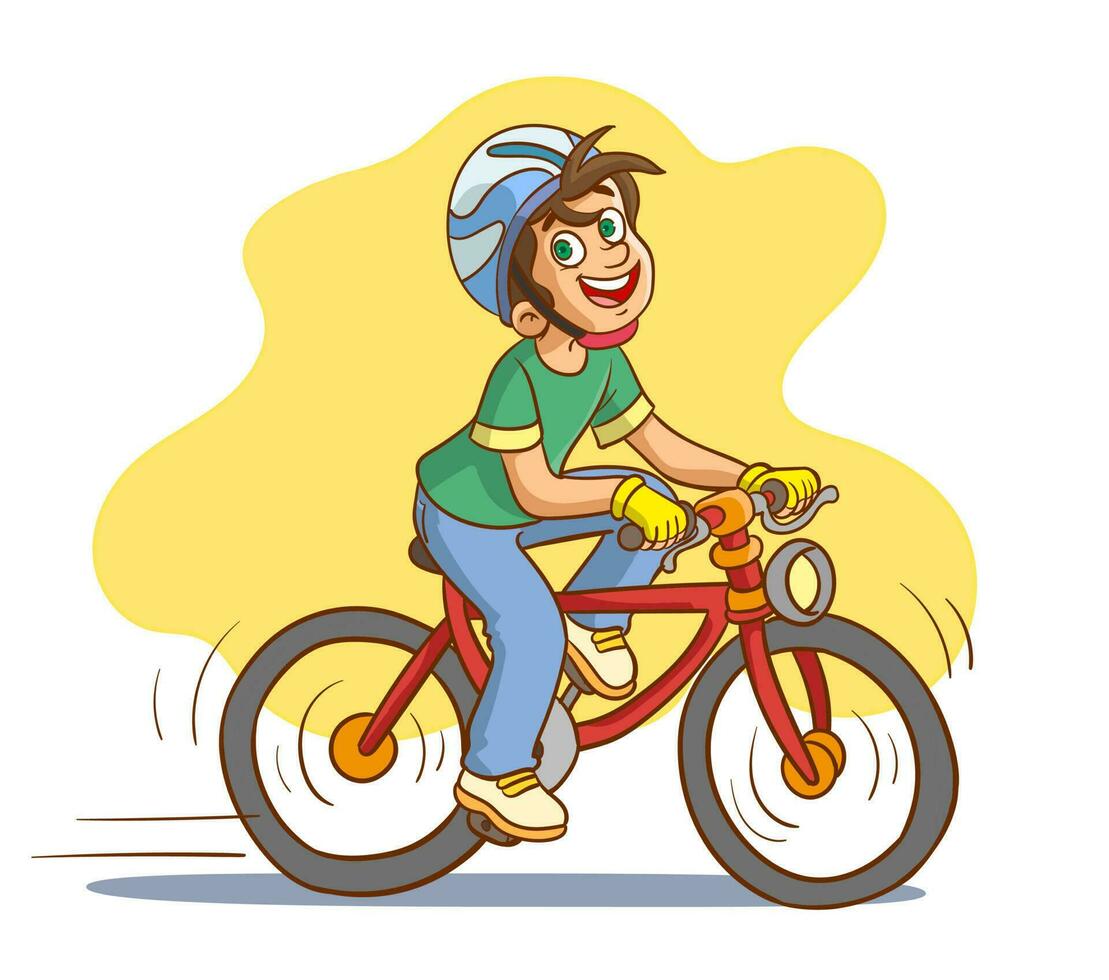 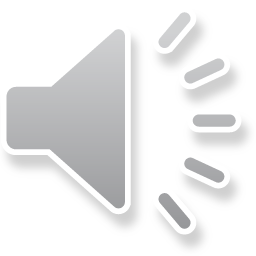 អាច
Use
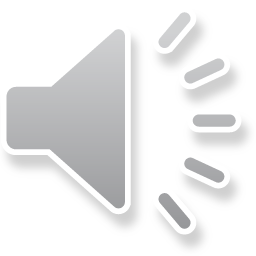 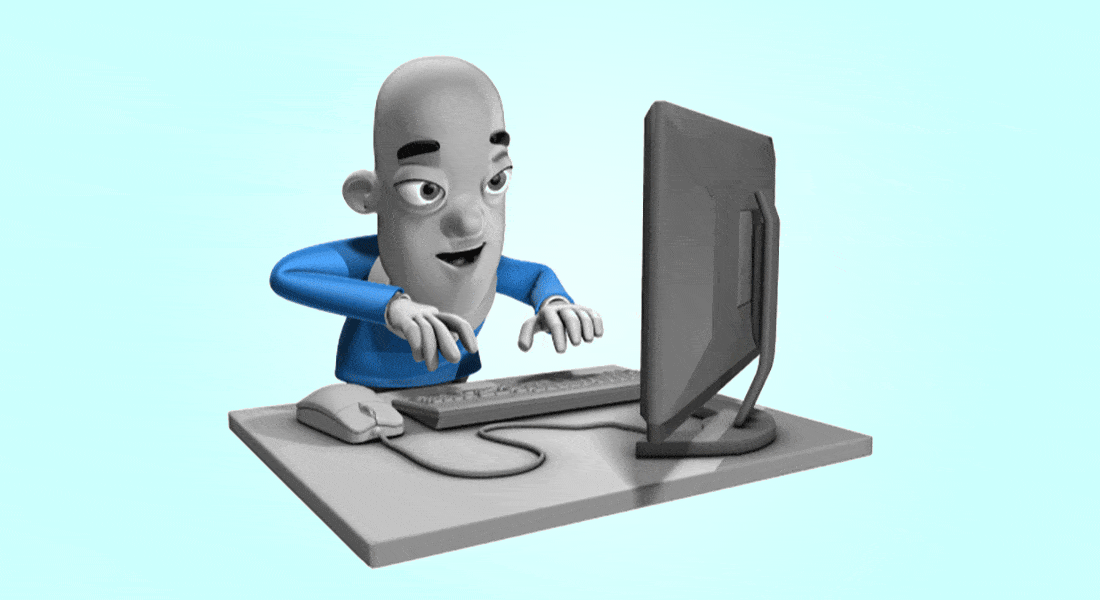 ប្រើប្រាស់
Computer
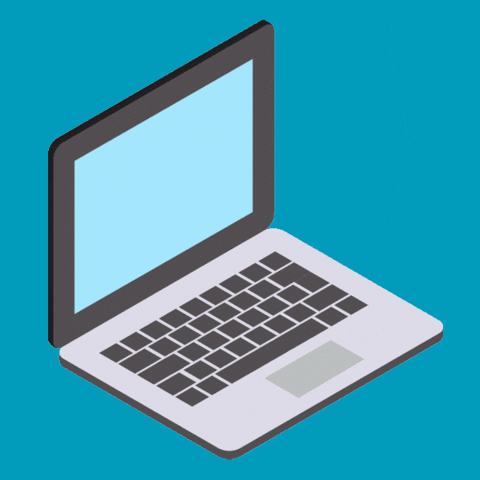 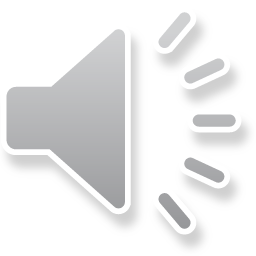 កុំព្យូទ័រ
Tube
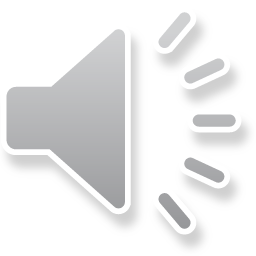 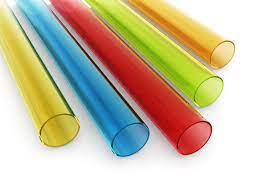 បំពង់
flute
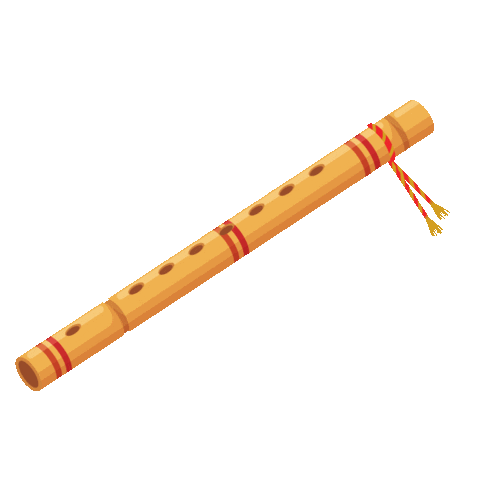 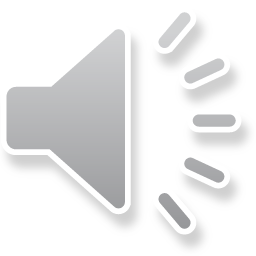 ខ្លុយ
Cube
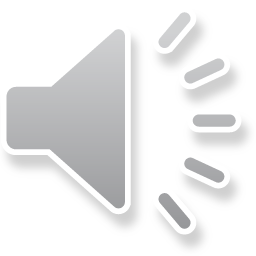 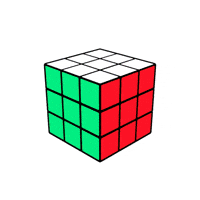 ប្រអប់គូប
Listen and repeat
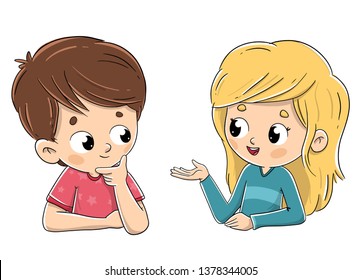 What can you use?
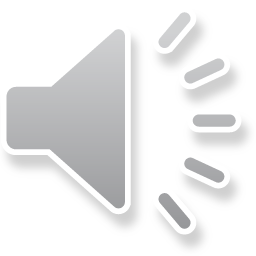 តើអ្នកអាចប្រើអ្វីខ្លះ?
Listen and repeat
I can use a computer.
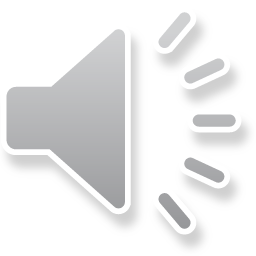 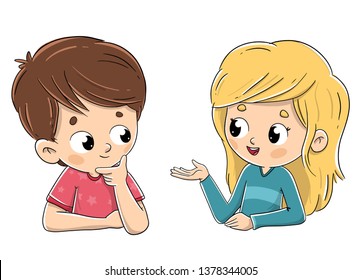 ខ្ញុំអាចប្រើ កុំព្យូទ័រ។
Pair work
What can you use?
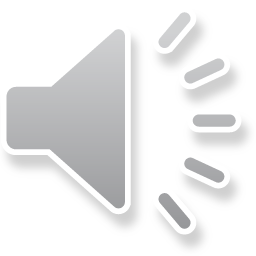 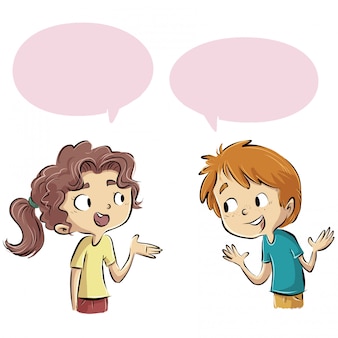 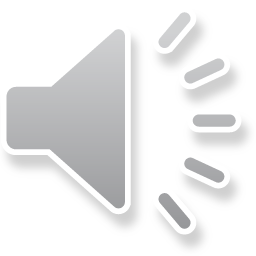 I can use a computer.
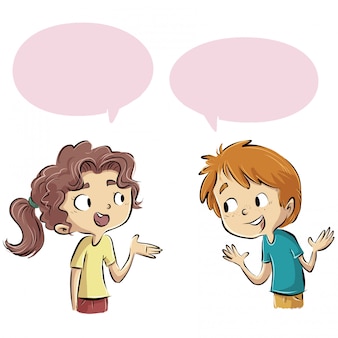 Computer, cube, flute, tube, phone, TV, ……..
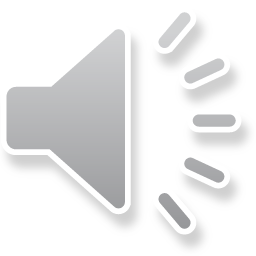 Group work
Computer, cube, flute, tube, phone, TV, ……..
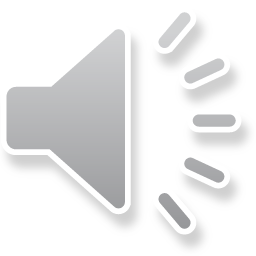 1
What can you use?
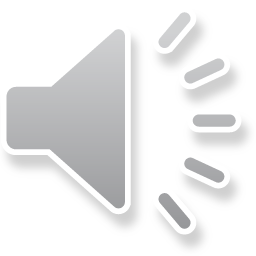 I can use ………….
What can you use?
4
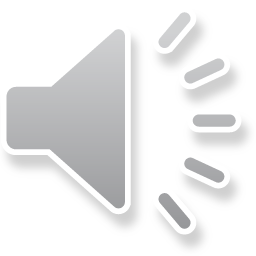 I can use a computer.
What can you use?
2
I can use ………….
What can you use?
3
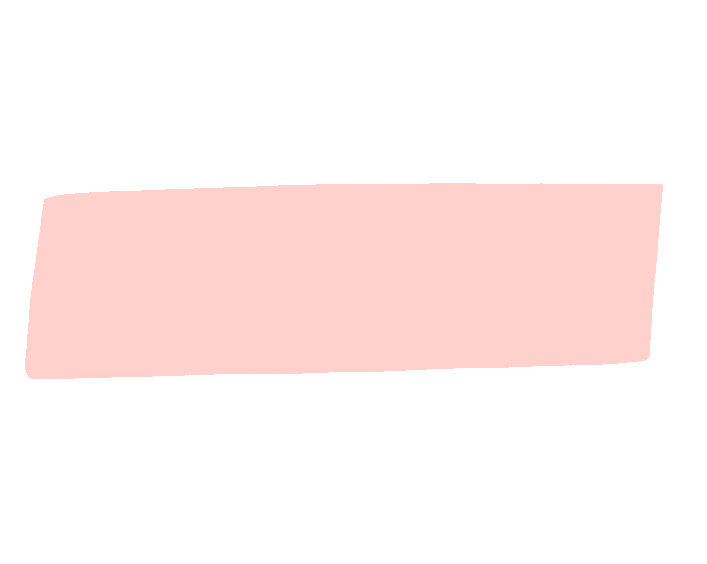 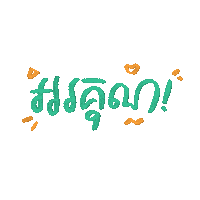 By Hun chanseyha